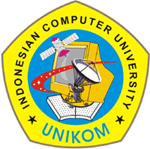 Komputer aplikasi it-I
(html)
PERTEMUAN 4
Dosen : Bella Hardiyana S. Kom
Phisical Style
Phisical style adalah suatu jenis format suatu text. Sebenarnya kita sering menjumpai hal seperti ini, misalnya ada suatu kata berbahasa inggris dan tulis miring, seperti : computer, address, mountain, dsb. Atau ada kata penting yang digaris bawahi atau malah ditulis dengan huruf besar. Berikut adalah jenis-jenis phisical style.
Phisical Style
Memformat Font
Kita bisa memformat font/huruf seperti warna, jenis atau ukuran.
<font> Isi Tulisan </font>
Berikut adalah atribut dari tag <font>.
Memformat Font
Face = diisi dengan nama font seperti : arial, calibri, courier new, segoe ui, dsb.
Color = diisi dengan nama warna atau hexcode (#RRGGBB).
Size = diisi dengan ukuran huruf dengan nilai dari 1 s/d 7.
Menyisipkan haris horizontal
Untuk membuat garis horizontal, diperlukan tag <hr> (horizontal rule). Ada beberapa atribut yang dapat digunakan untuk mengubah tampilan garis. Berikut adalah atribut yang dapat digunakan.
Membuat List/Daftar
List/daftar adalah poin-poin informasi yang biasanya ditulis secara singkat, padat dan jelas. Dalam pembuatan website yang baik terkadang kita membutuhkan informasi yang dijabarkan oleh poin-poin pokok, untuk itu kita membutuhkan list/daftar. HTML menyediakan beberapa jenis daftar, yaitu: 
Ordered list/numbered list <ol> (daftar bernomor)
Unordered list/bulleted list <ul> (daftar tidak bernomor/menggunakan simbol) 
Definition list <dl> (glossary/daftar istilah)
Ordered List <ol>
Ordered list atau numbered list adalah suatu daftar dimana item-item yang ada di dalam daftar tersebut memiliki nomor/abjad secara berurut. Ordered list dimulai dengan tag awal <ol> dan diakhiri dengan tag akhir </ol>. Sedang untuk menyatakan list item, menggunakan tag <li>. Berikut ini adalah atribut dari ordered list.
Unordered List <ul>
Unordered list/bulleted list adalah suatu daftar dimana urutan tidak diutamakan, jadi item-item dalam daftar tidak diwakili oleh nomor ataupun abjad terurut melainkan dengan simbol.  Unordered list dimulai dengan tag <ul> dan diakhiri dengan tag </ul>. Sedang isi daftar menggunakan tag <li>. Berikut ini adalah atribut dari ordered list.
Definition List <dl>
Definition List/List Definisi biasanya digunakan untuk mendefinisikan atau menjelaskan istilah-istilah. Untuk membuat definition list terdapat tiga tag yang digunakan yaitu sebagai berikut :